1. ENTRAR EN LA PAGINA DE LA FIVB.org
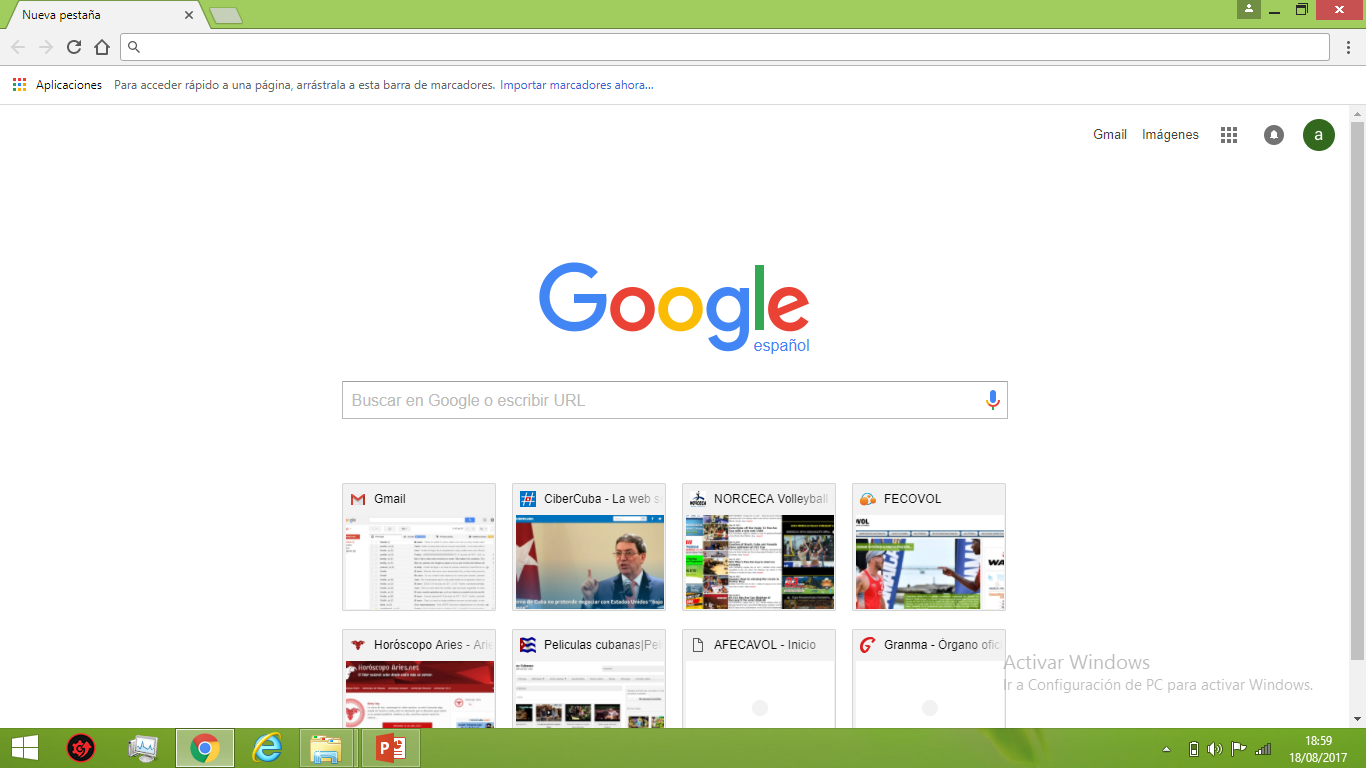 FIVB.org
2. ENTRAR EN LA PAGINA DE LA THE FIVB
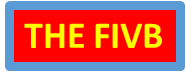 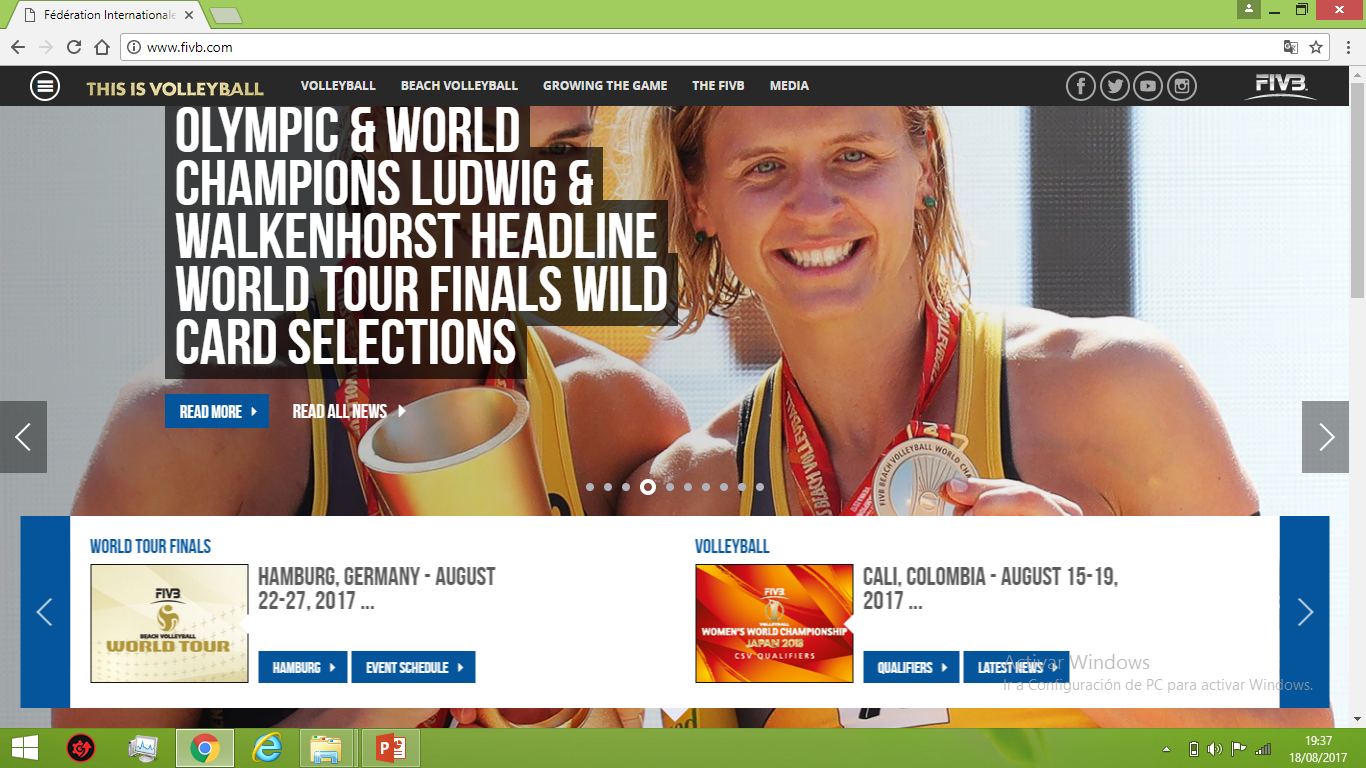 3. ENTRAR EN LA PAGINA DE LA Medical.
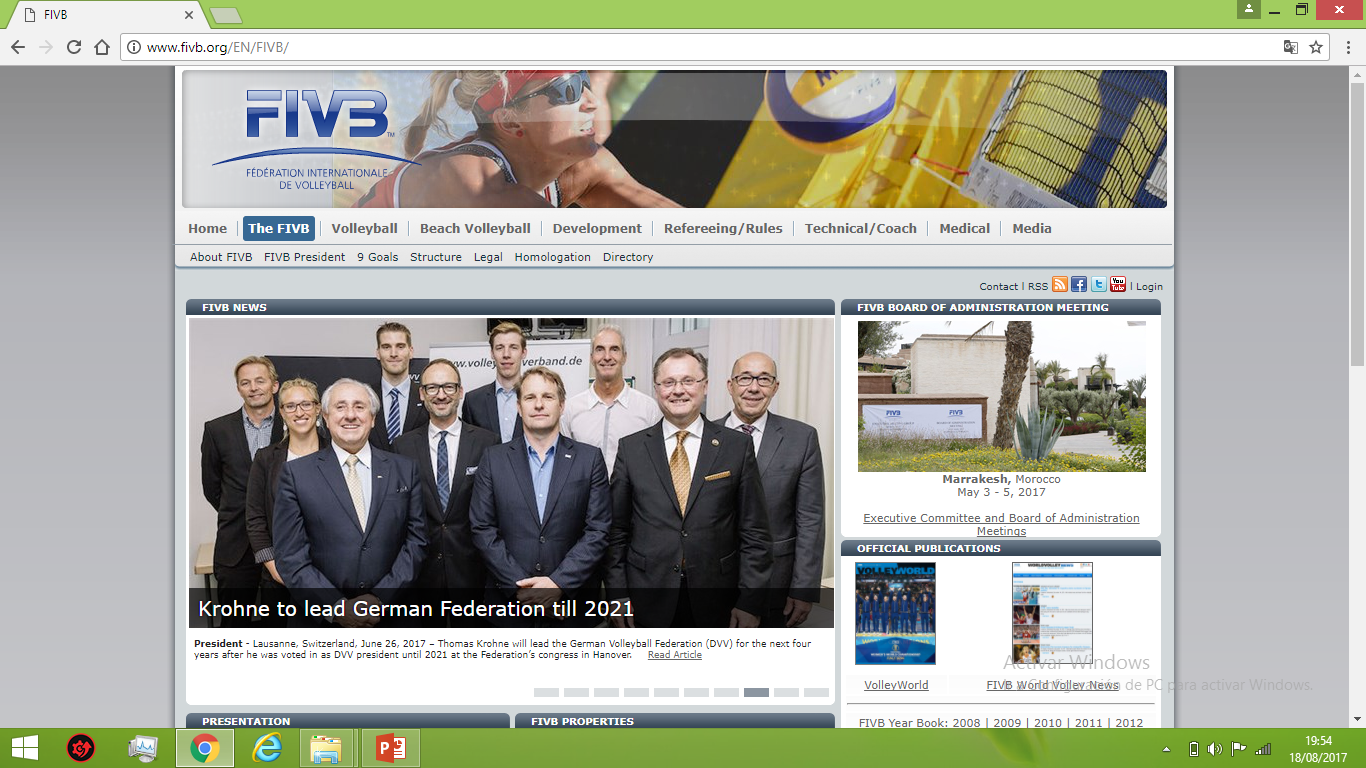 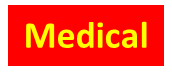 4.ENTRAR EN LA PAGINA DE LA Education.
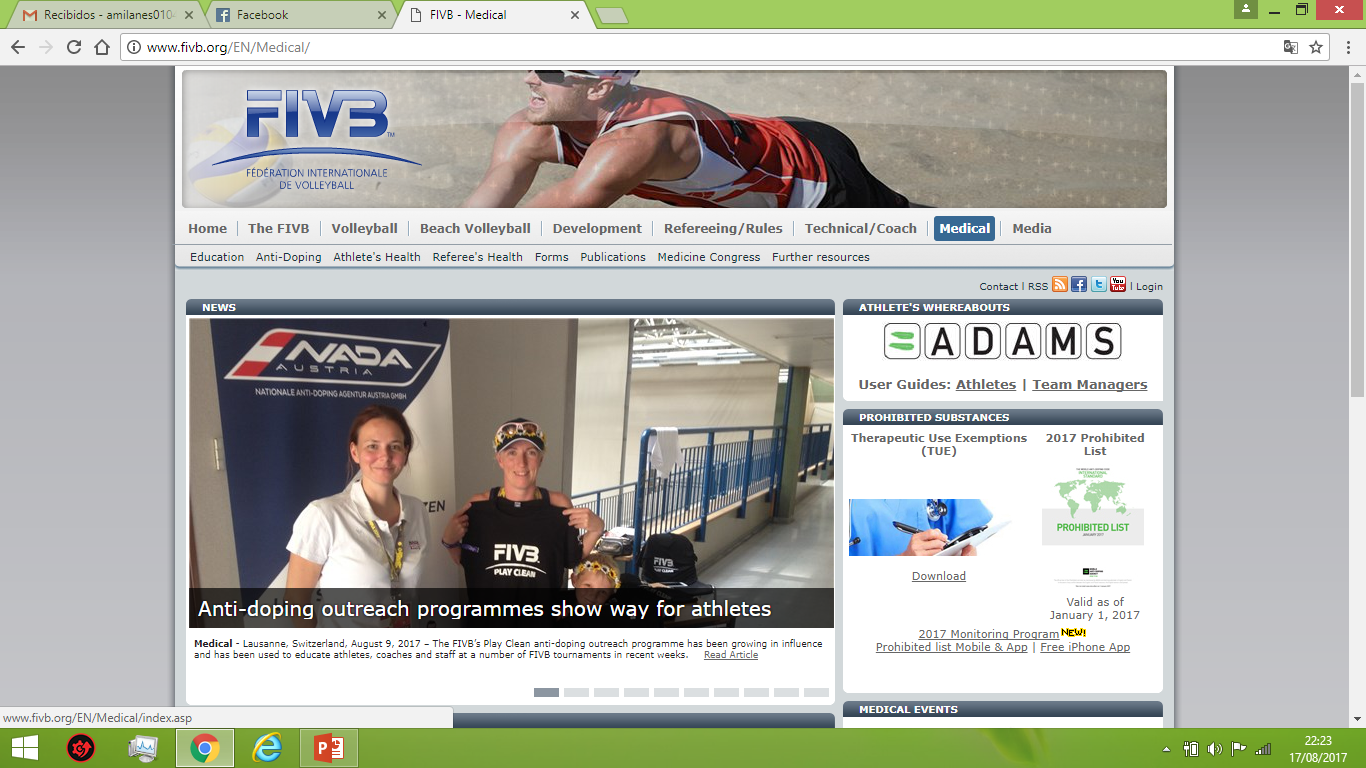 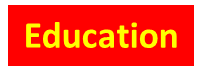 5. ENTRAR EN LA PAGINA DE LA PLAY CLEAN.
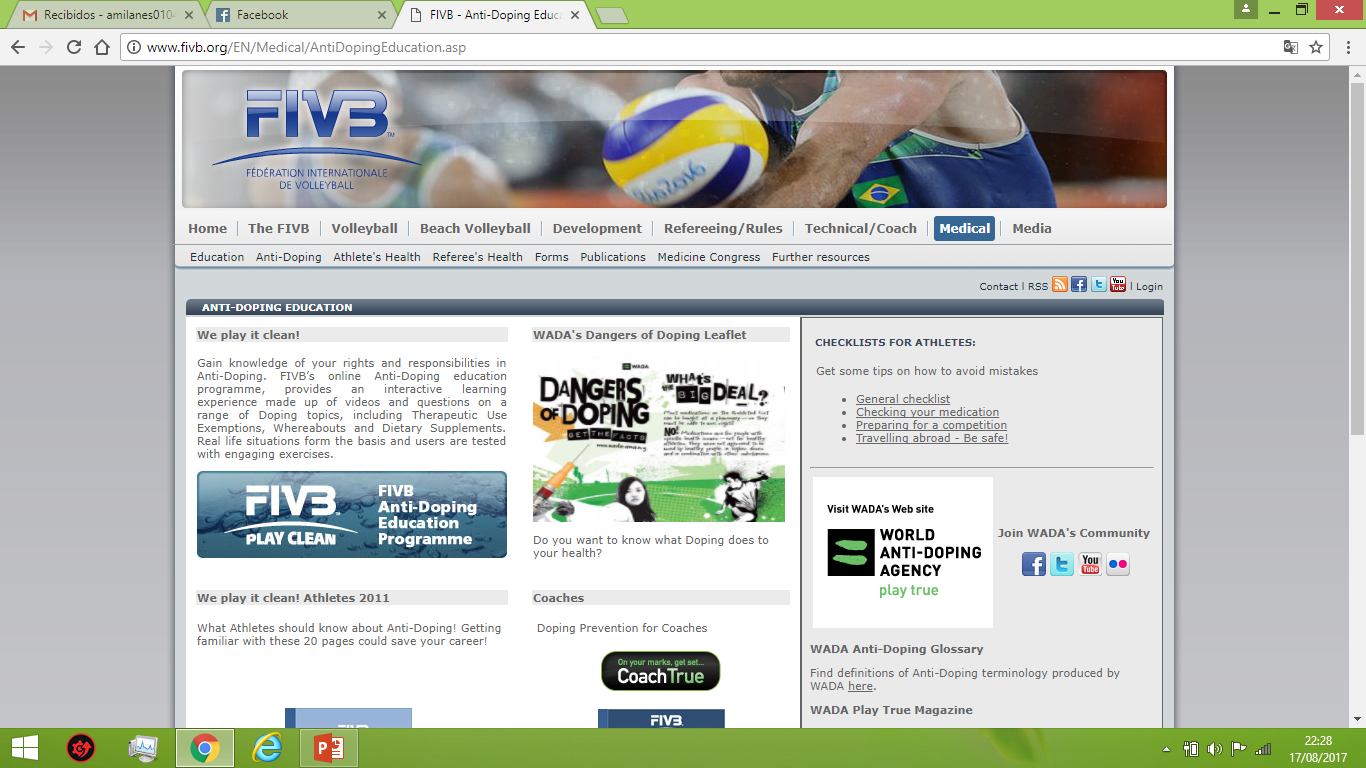 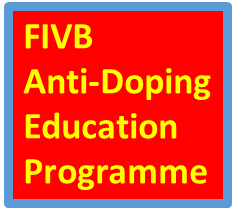 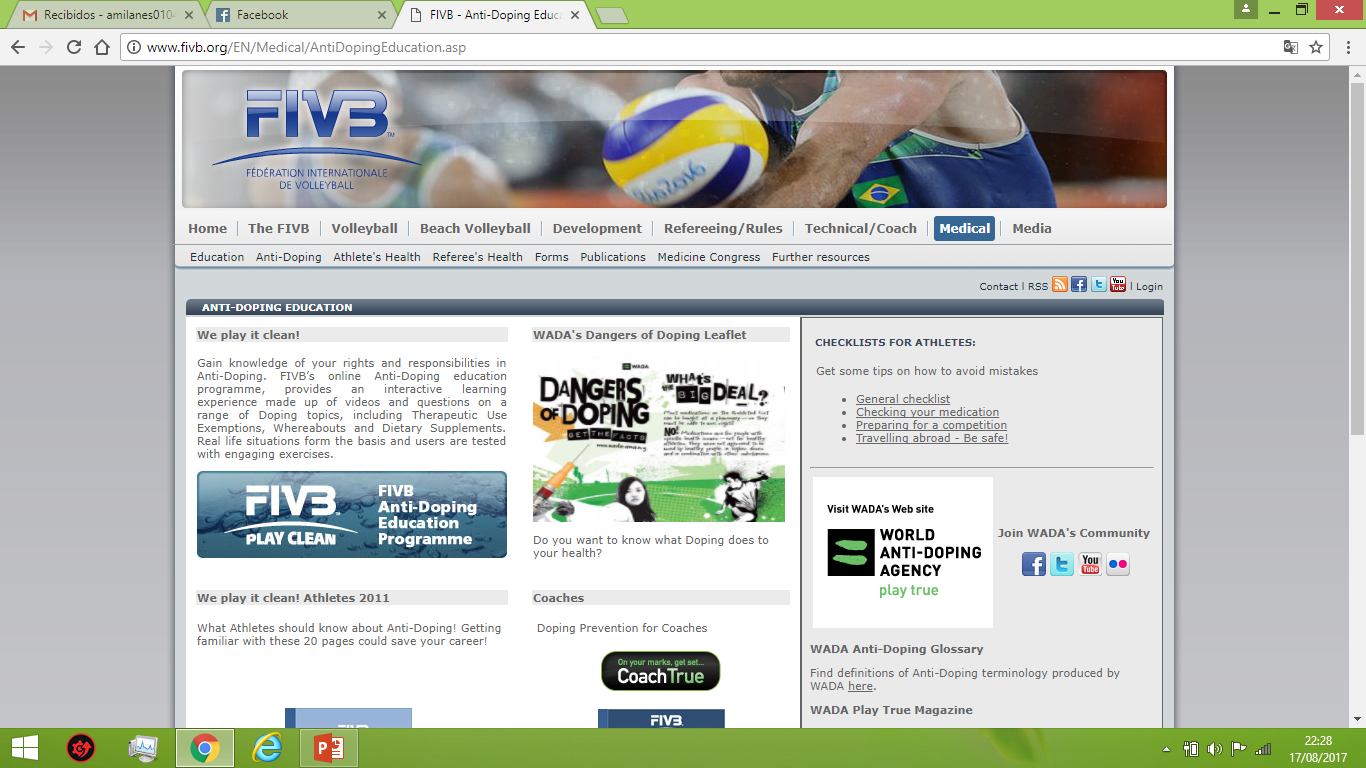 6. ENTRAR EN LA PAGINA DE LA INICIO DE SESION.
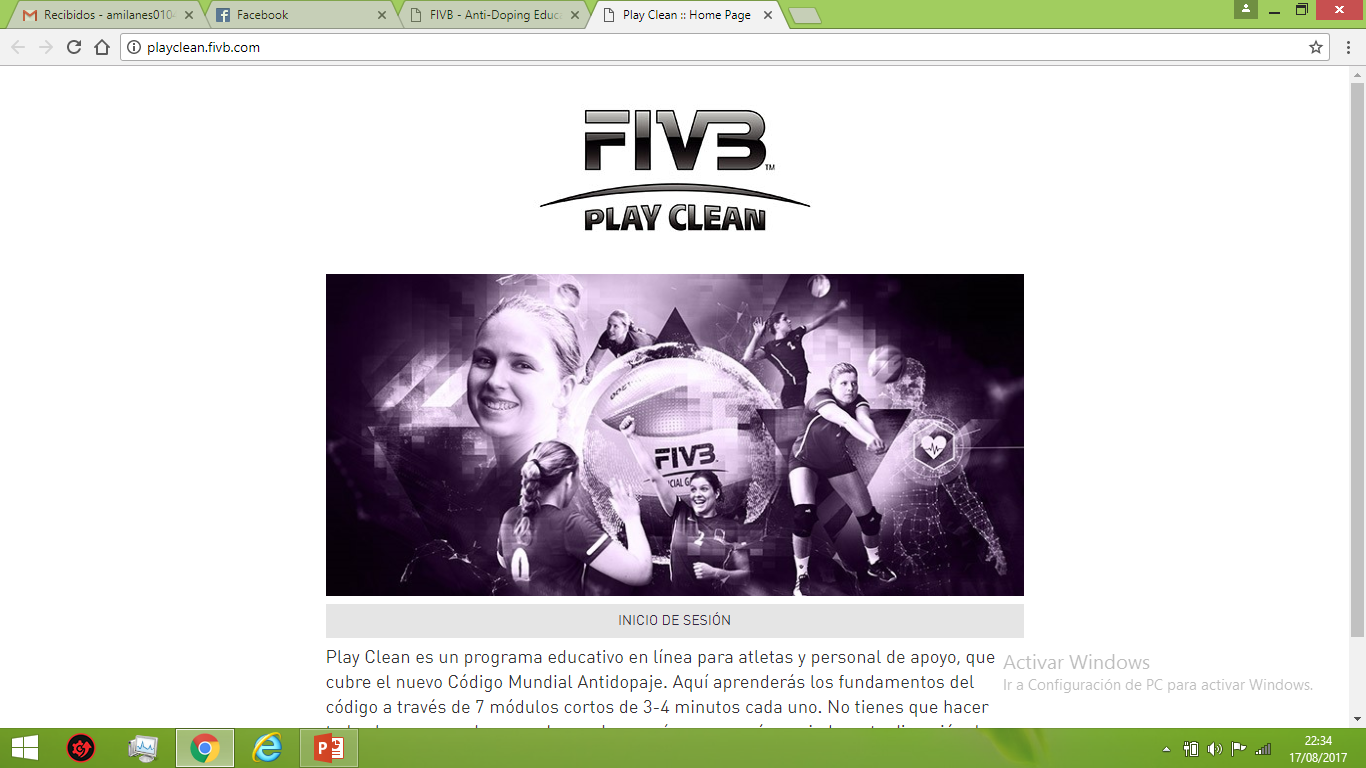 PLAY CLEAN ES UN PROGRAMA EDUCATIVO EN LÍNEA PARA ATLETAS Y PERSONAL DE APOYO, QUE CUBRE EL NUEVO CÓDIGO MUNDIAL ANTIDOPAJE. AQUÍ APRENDERÁS LOS FUNDAMENTOS DEL CÓDIGO A TRAVÉS DE 7 MÓDULOS CORTOS DE 3-4 MINUTOS CADA UNO. NO TIENES QUE HACER TODO EL PROGRAMA DE UNA SOLA VEZ. LOS RESÚMENES SERÁN ENVIADOS A TU DIRECCIÓN DE CORREO ELECTRÓNICO REGISTRADA. 
CUANDO HAYAS COMPLETADO TODOS LOS MÓDULOS, SE REGISTRARÁ Y RECIBIRÁS UN CERTIFICADO.
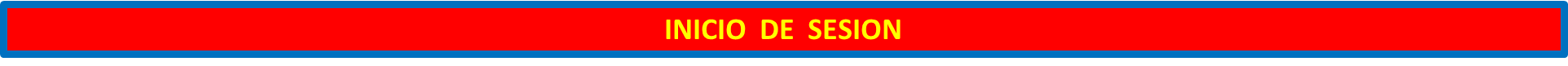 7. ENTRAR EN LA PAGINA DE LA INICIO SESION.
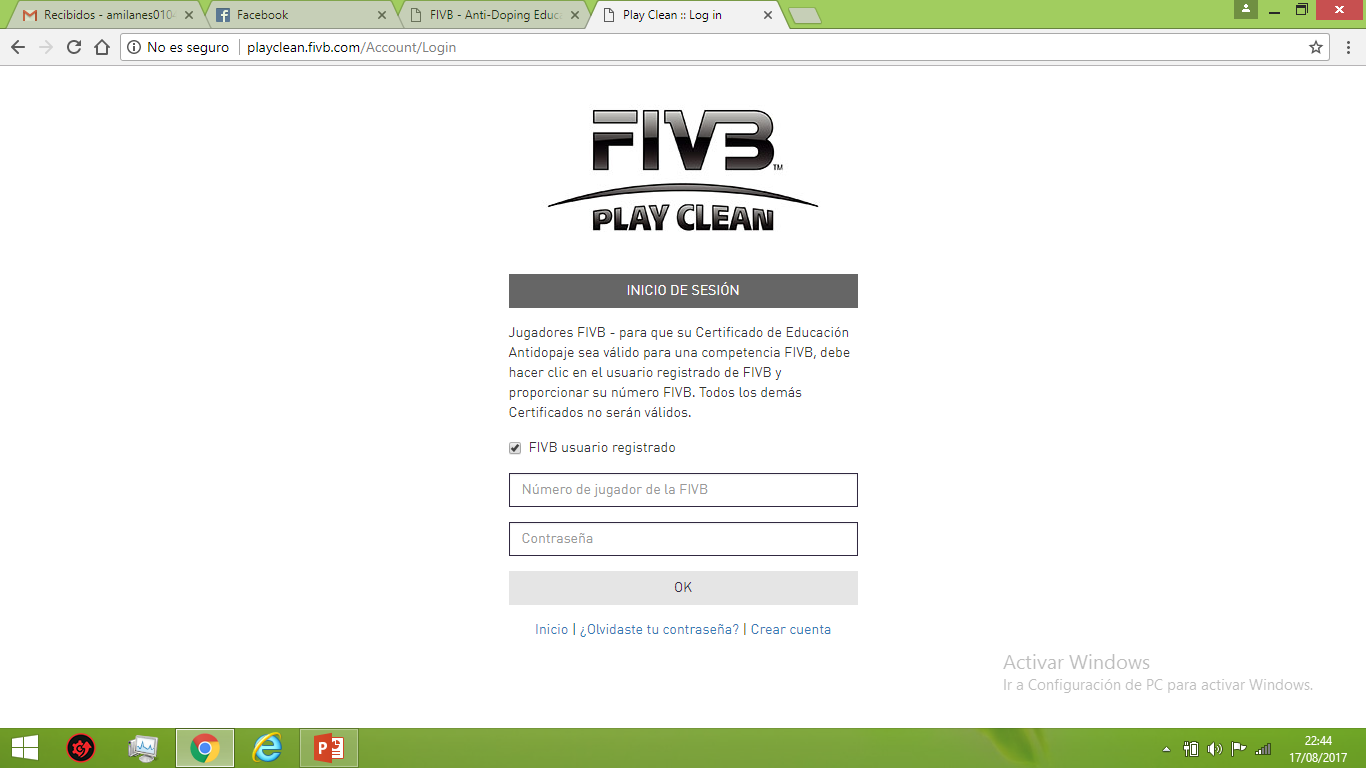 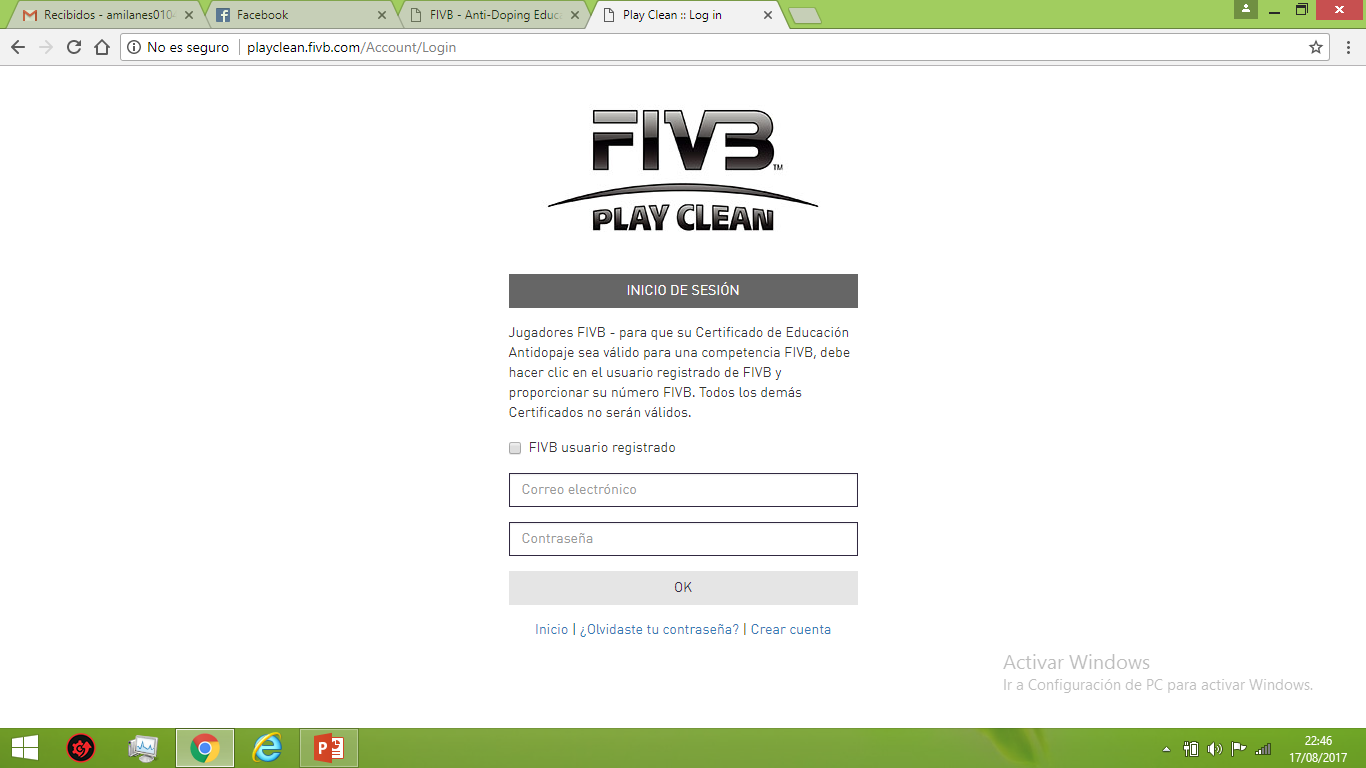 REGISTRADO
NO REGISTRADO
INICIO SESION. (CUANDO EL JUGADOR ESTA REGISTRADO)
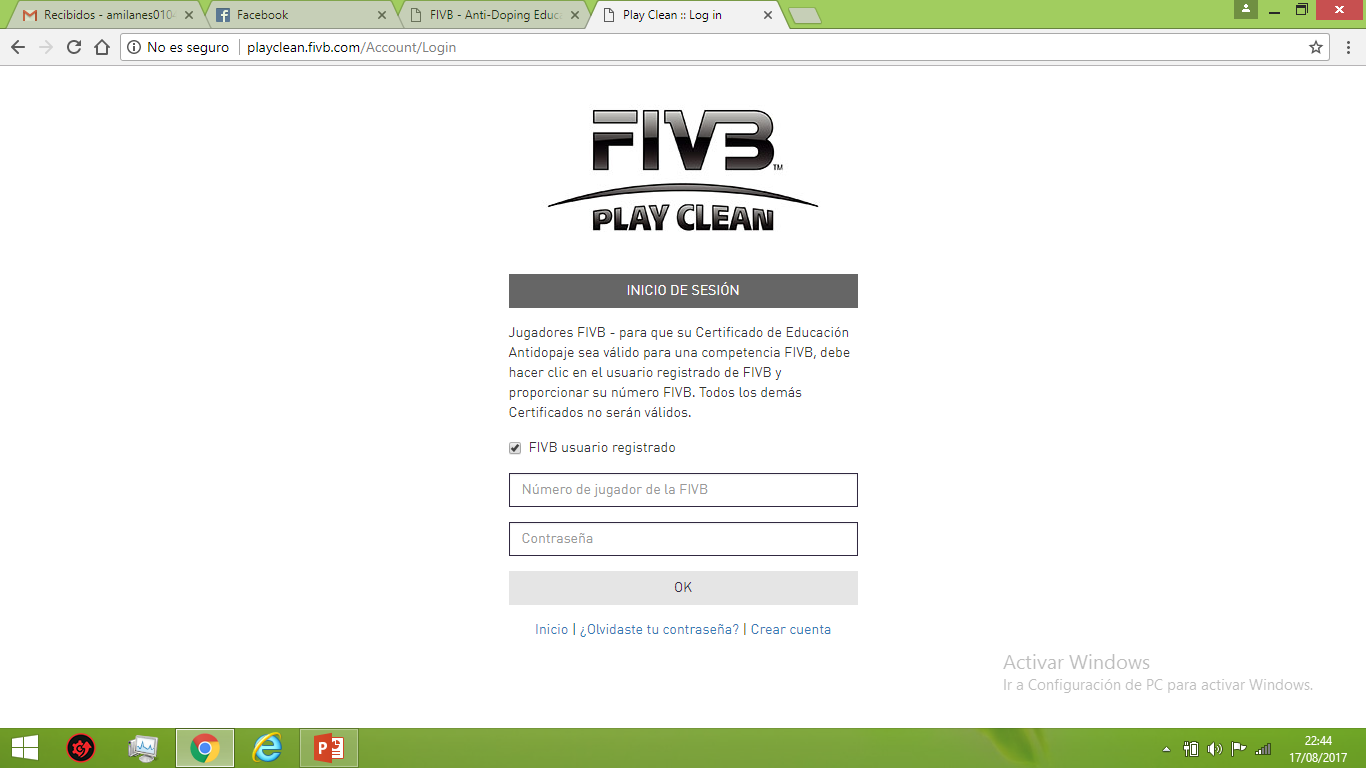 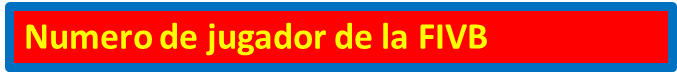 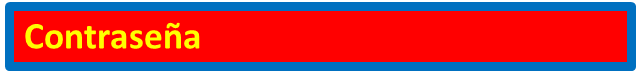 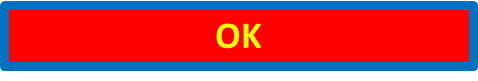 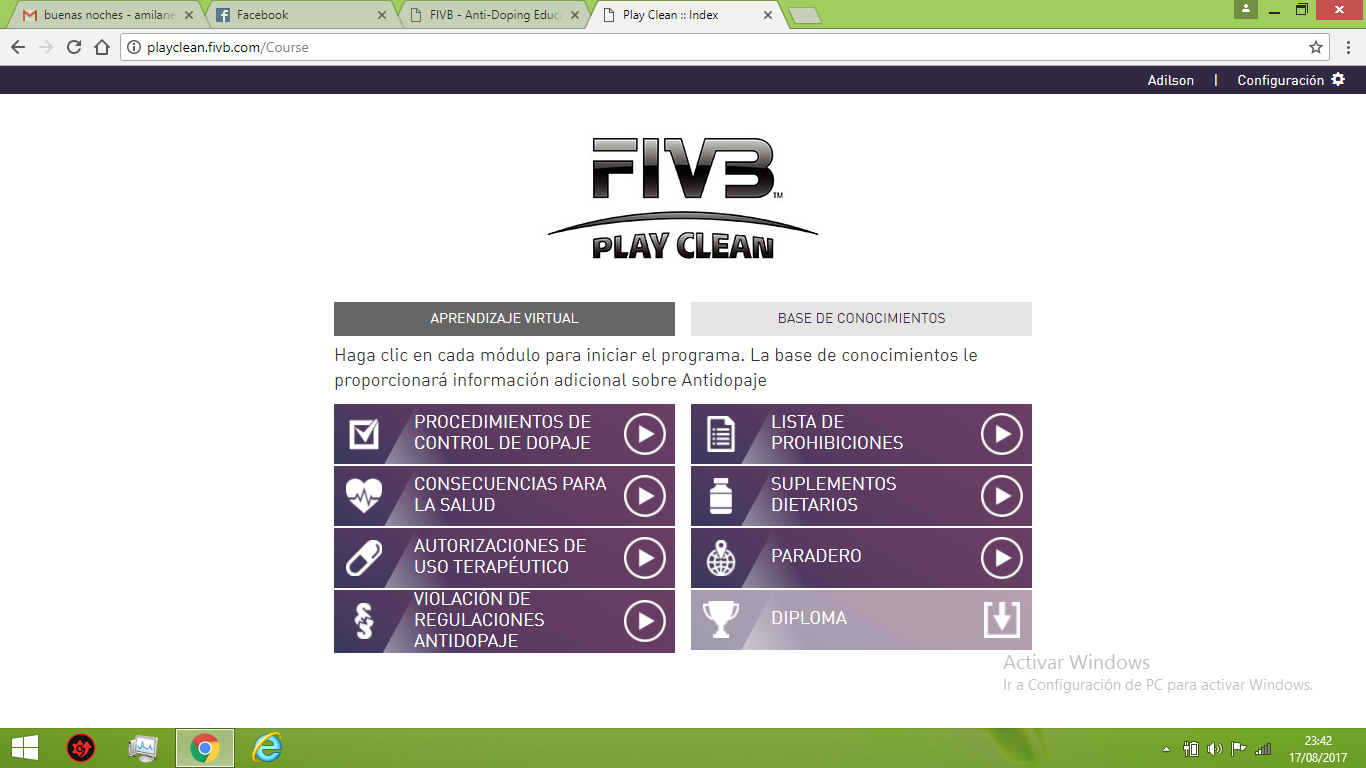 INICIO SESION. (CUANDO EL JUGADOR NO ESTA REGISTRADO)
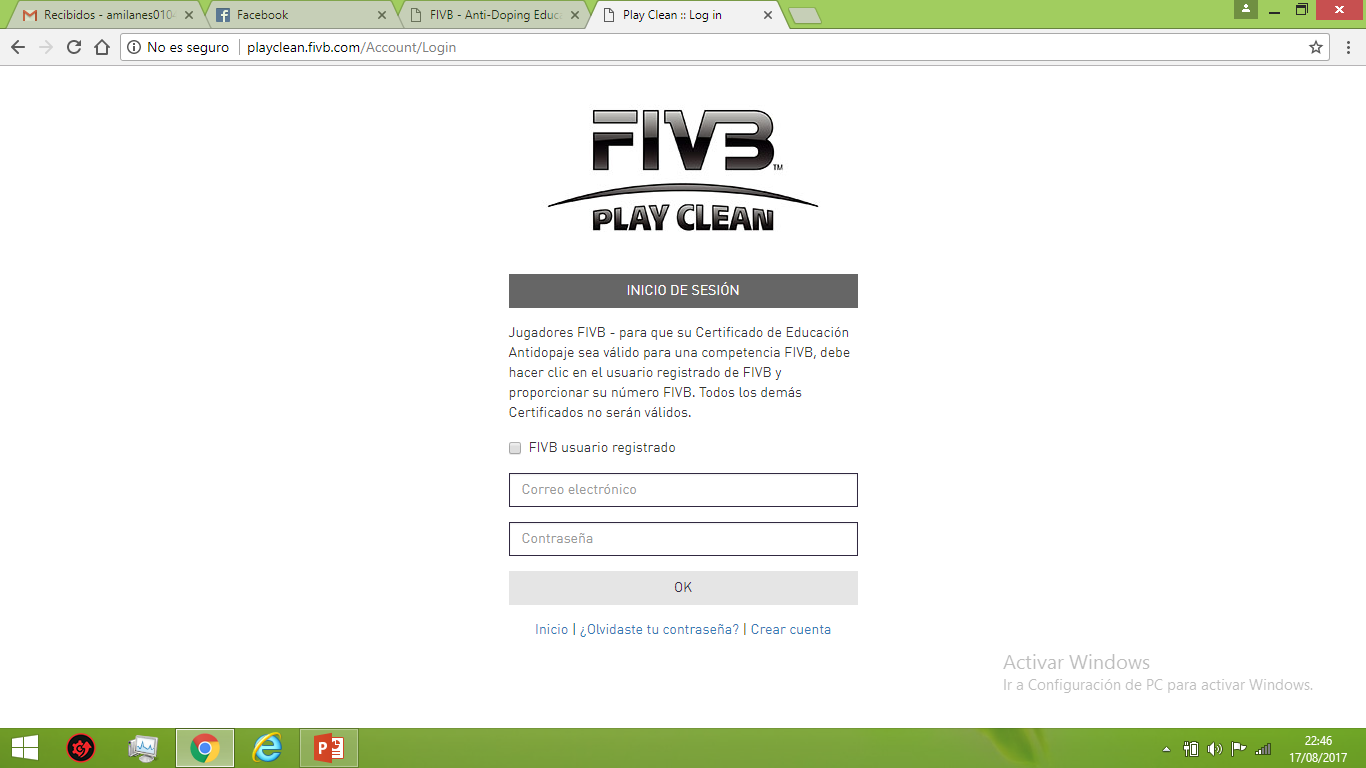 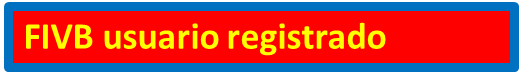 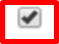 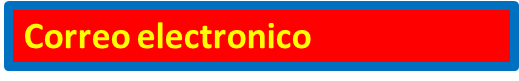 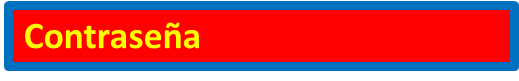 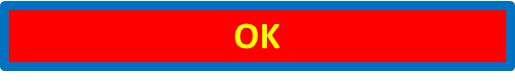 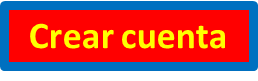 ENTRAR EN LA PAGINA DE  INICIAR SESION.
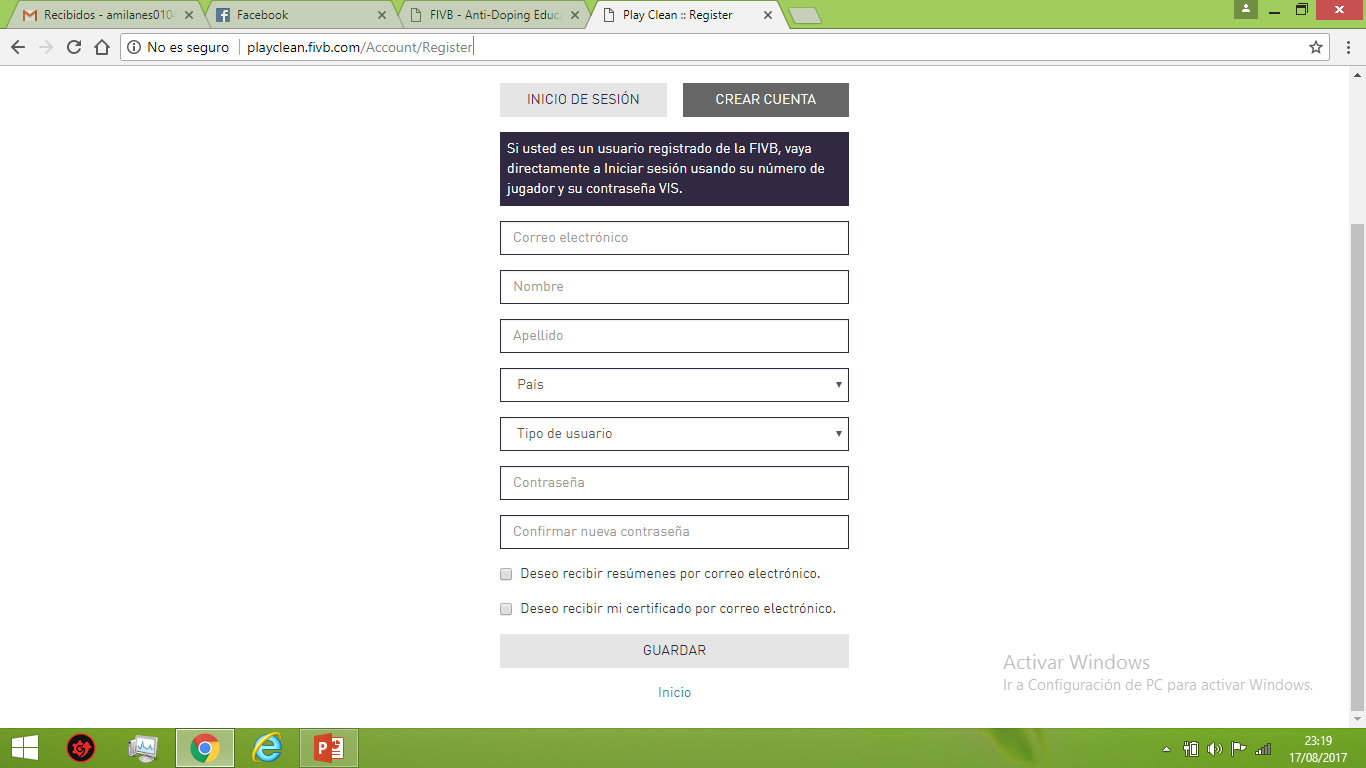 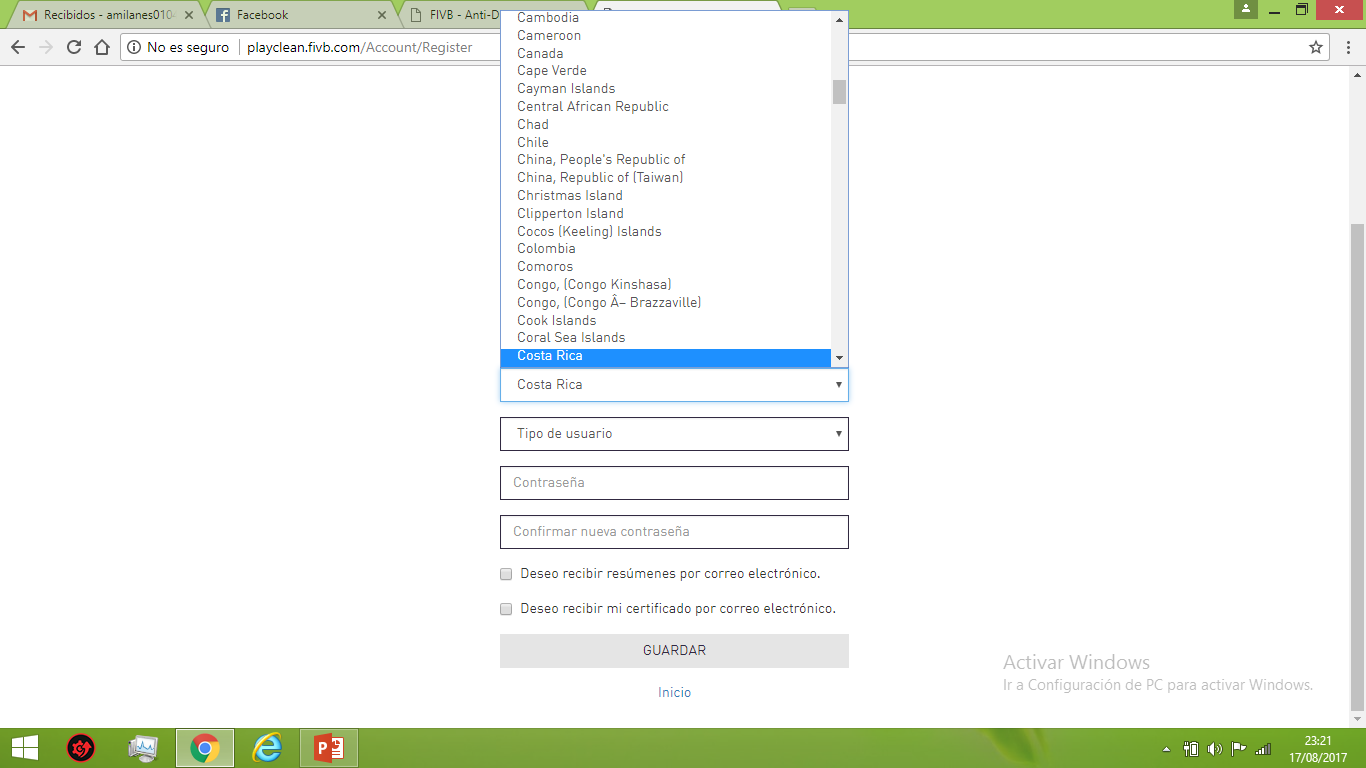 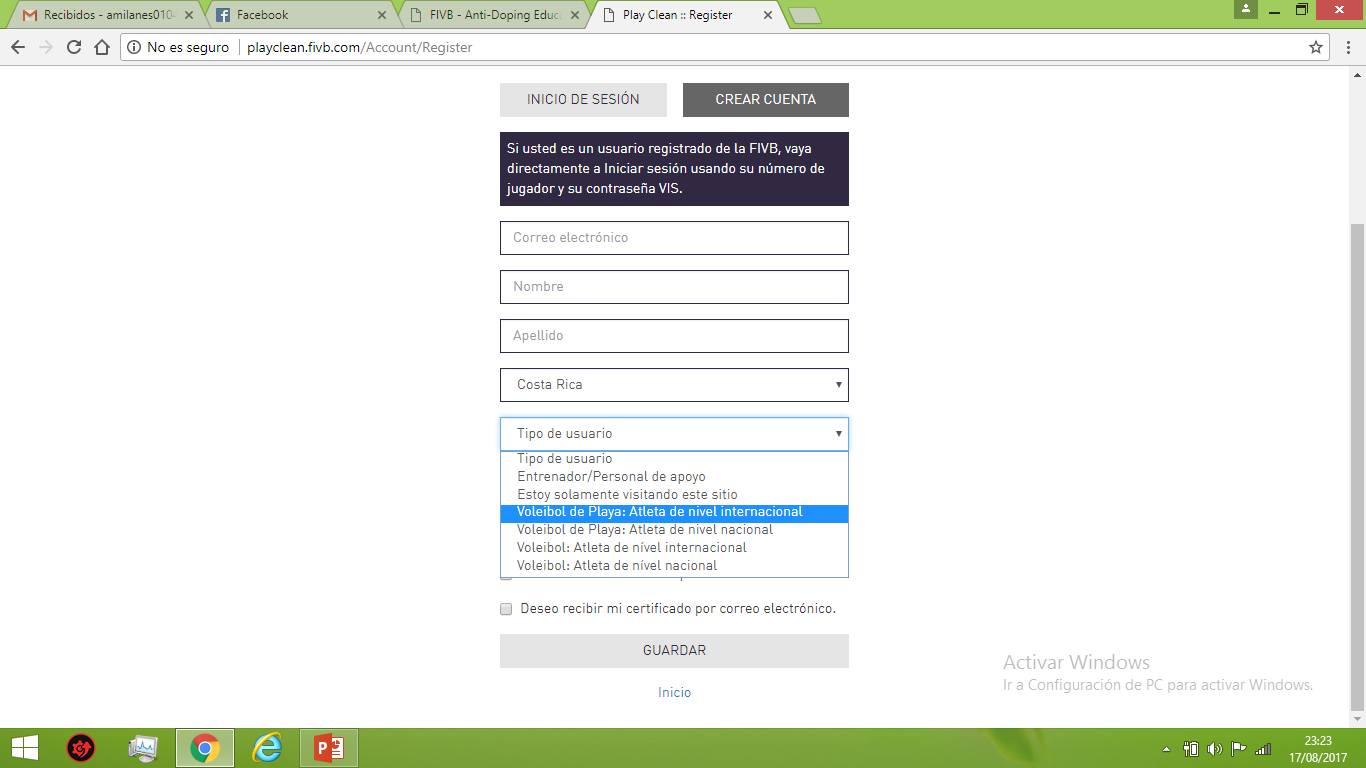 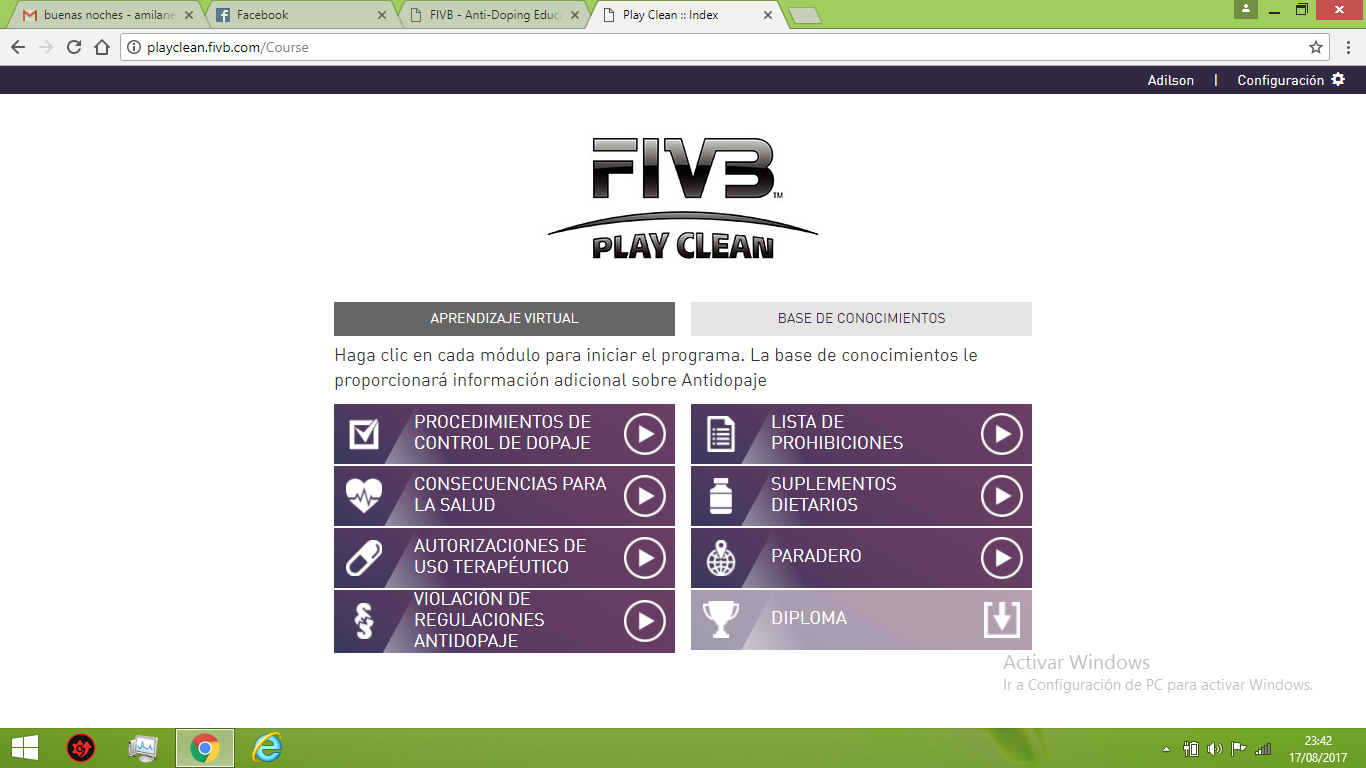